Алгебра
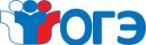 Задание №14. Неравенства и их системы
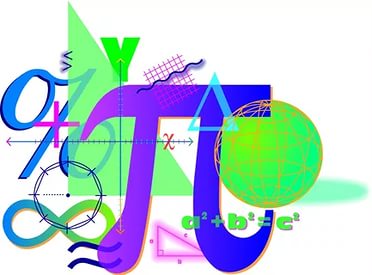 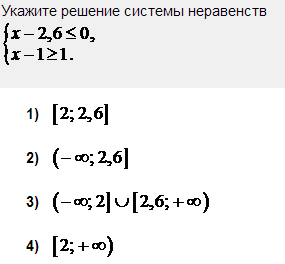 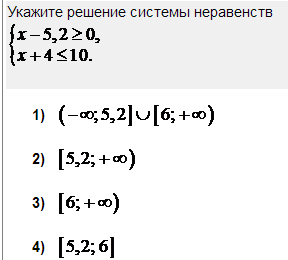 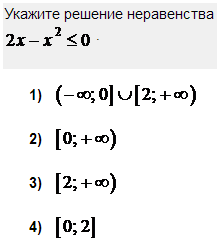 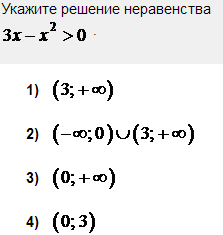 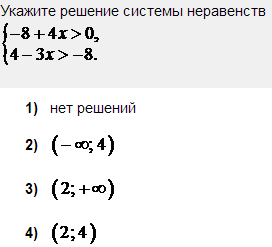 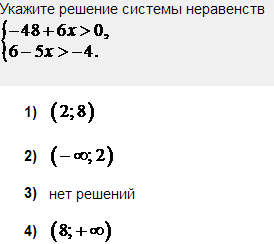 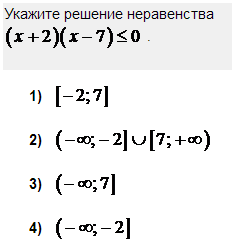 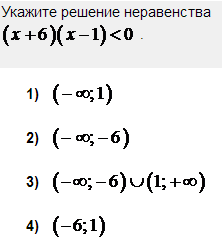 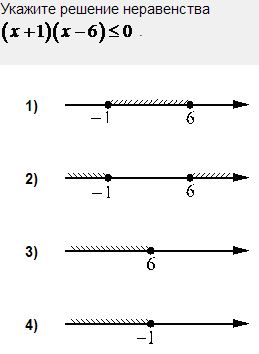 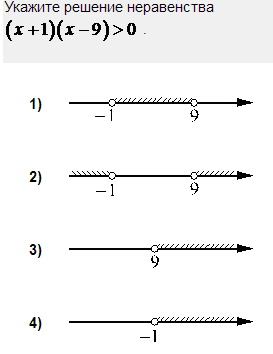 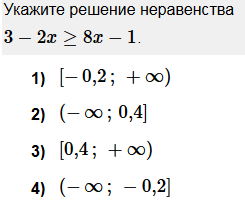 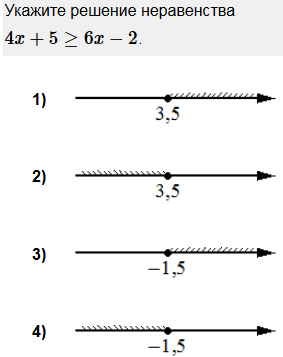 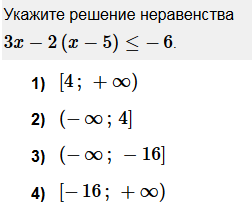 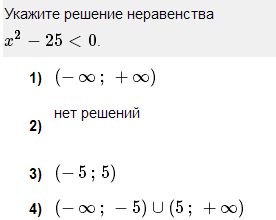 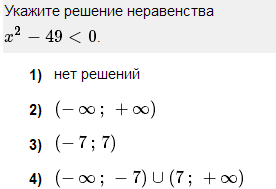 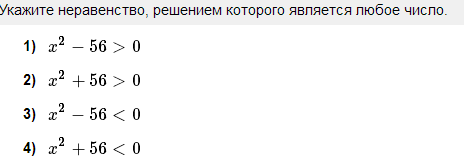 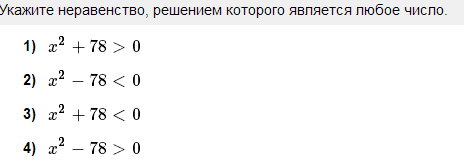 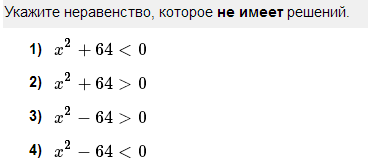 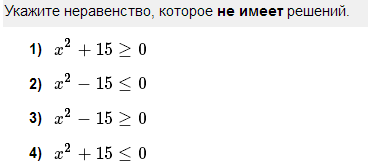 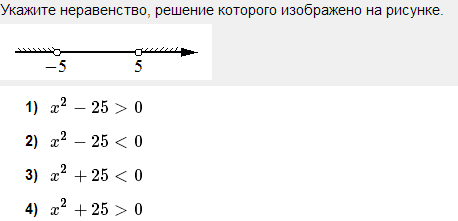 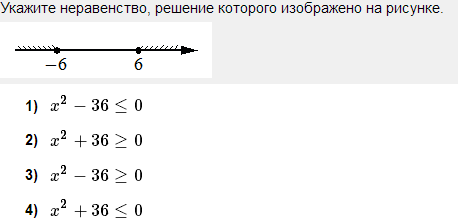 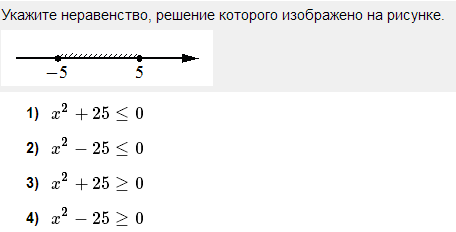 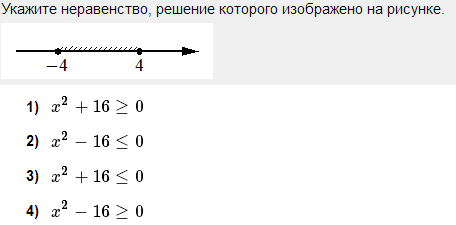 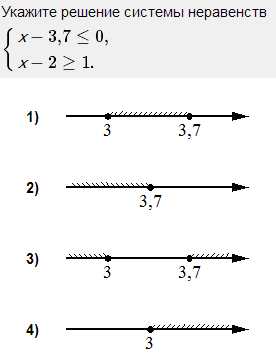 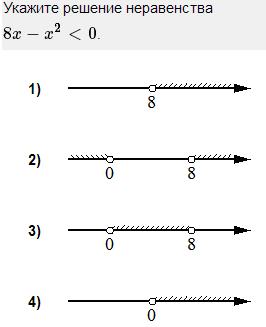 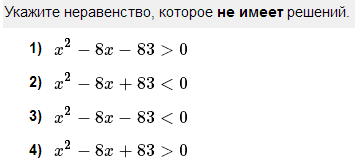 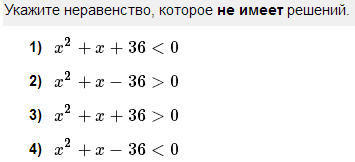 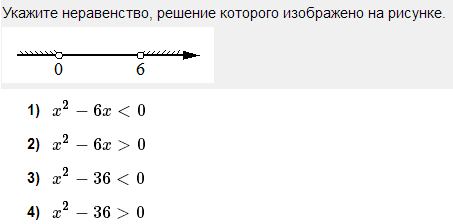 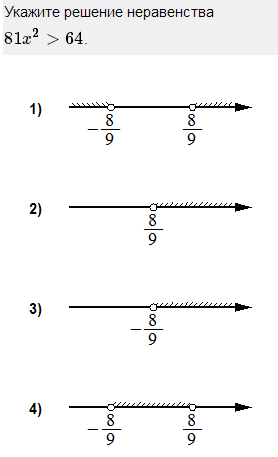 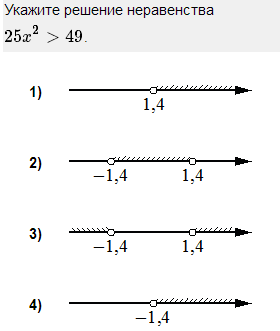 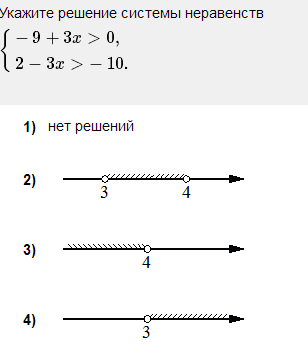 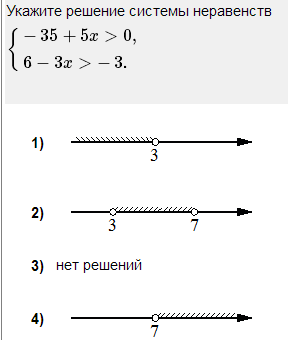 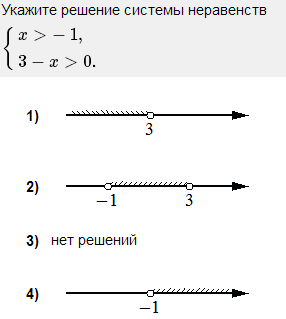 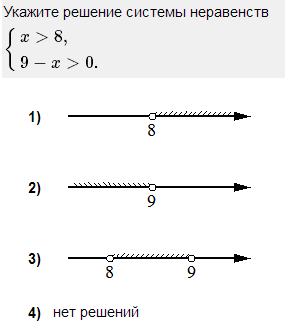